second QUARTER PERFORMANCE REPORT
PRESENTED BY: 
DIRECTOR-GENERAL: SPORT, ARTS AND CULTURE
DATE: 11 FEBRUARY 2022
PRESENTATION OUTLINE
Purpose
Introduction
Performance overview 
Departmental performance overview results
Overview of program specific performance
Expenditure report: second quarter
2
PURPOSE
The purpose of this presentation is to report the Quarter 2 (2021/22) performance of DSAC to the Portfolio Committee on Sport, Arts and Culture.
For accountability as required by law.
To enable the Committee to provide oversight on the work of the Department and its entities.
3
INTRODUCTION
The work of DSAC and its delivery agents such as provinces,  Social Cohesion and Nation Building centres, entails programmes  encouraging the coming together of people from different walks of life, to share common spaces. 
These mass-based events are regarded as optimal opportunities to increase the transmission of the Covid-19 as activities entailed do not encourage social distancing both at the level of participants and spectators/live consumers of the sport, arts and/or culture products. 

DSAC‘s flow of funding to support  the activities of most of the sport and recreation delivery agents through the mass participation and sport development grant and transfers to sport and recreation bodies was affected. As an example, the closure of schools for example meant that programmes undertaken in schools or with schools, had to be suspended e.g. learners at National School Sport Champions  and district school sport tournaments.
4
INTRODUCTION….cont
The Department, together with its key partners explored other means of delivery of its events. Where possible, the Department implemented its programmes and  projects through virtual and or  hybrid (physical and virtual) platforms.  In the event where physical events were undertaken, the Department strived to ensure that COVID-19 regulations are adhered to i.e. social distancing, the minimum permissible audiences/spectators were allowed, wearing of face mask and regular sanitization of hands as  prescribed by health protocols. 

This Second Quarter Performance Report therefore provides progress made during the period 01 July – 30 September 2021, including the challenges confronting the Department in its pursuit of the 2021-2022 financial year targets as outlined in the Department's Annual Performance Plan.
5
Performance overview
PERFORMANCE OVERVIEW
7
PERFORMANCE OVERVIEW
The Department planned to implement and achieve 27 performance targets during the Second quarter reporting period. However, 67 % (18/27) of the aforesaid targets were achieved and 33% (9/27) were not achieved. The following are the not achieved targets:
8
PERFORMANCE OVERVIEW….Cont
9
Overview of Programme-Specific Performance
PROGRAMME SPECIFIC PERFORMANCE
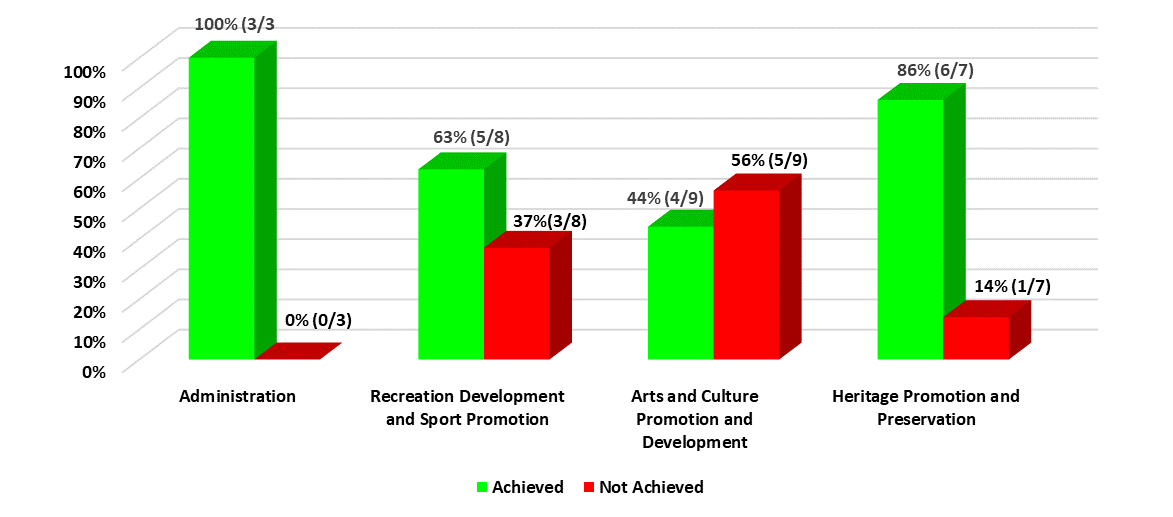 11
Programme-specific performance
PROGRAMME 1: ADMINISTRATION
Purpose:  Provide strategic leadership, management and support services to the Department.

The programme has the following sub-programmes:

Ministry 
Management 
Strategic Management and Planning
Corporate Services 
Office of the Chief Financial Officer

Programme 1 focuses on ensuring effective and efficient administration, and brings together a range of administrative and support functions.  These work collectively to help the Department to plan by offering expert knowledge, professional advice and effective internal controls. The programme has experienced minimal target and budget adjustments as a result of the Covid-19 pandemic.
13
PROGRAMME 1: ADMINISTRATION….Cont
14
PROGRAMME 1: ADMINISTRATION….Cont
15
PROGRAMME 2:
RECREATION DEVELOPMENT AND SPORT PROMOTION
PROGRAMME 2:  RECREATION DEVELOPMENT AND SPORT PROMOTION
Purpose: Support the provision of mass participation opportunities, the development of elite athletes, and the regulation and maintenance of facilities. 

The Programme has the following sub-programmes:

Winning Nation 
Active Nation
Sport Support
Infrastructure Support

WINNING NATION
The sub-programme has as its key outputs, the support of high-performance athletes to achieve success in international sport; the development of talented athletes by providing them with opportunities to excel at the national school sport championships and by supporting athletes through the sports academies.
17
PROGRAMME 2: RECREATION DEVELOPMENT AND SPORT PROMOTION…CONT
ACTIVE NATION
The Active Nation sub-programme is responsible for the promotion of participation in sport and recreation by facilitating opportunities for people to share space and by providing equipment and/or attire to schools, hubs and clubs. It also leads the development of talented athletes by providing them with opportunities to excel at the national school sport championships and by supporting them through the sports academies.

SPORT SUPPORT
The sub-programme advocates for transformation in sport and recreation. The transformation output indicator is supported by the submission of data sheets by the national sport federations. Approximately 60 to 70 sport and recreation bodies will share R112,652,000 this year.

INFRASTRUCTURE SUPPORT
The key outputs of the sub-programme include the provision of technical and management support to municipalities; construction of community gyms and children’s play parks; implementation of heritage legacy projects to transform the national heritage landscape; as well as the development and management of Provincial Resistance and Liberation Heritage Route (RLHR) Sites.
18
PROGRAMME 2 :RECREATION DEVELOPMENT AND SPORT PROMOTION…CONT
19
PROGRAMME 2 :RECREATION DEVELOPMENT AND SPORT PROMOTION…CONT
NB: Outstanding evidence for Q2 was submitted in December 2021 and reviewed in January 2022. New numbers are  66 664  people actively participated
20
PROGRAMME 2: RECREATION DEVELOPMENT AND SPORT PROMOTION…CONT
21
PROGRAMME 2 :RECREATION DEVELOPMENT AND SPORT PROMOTION…CONT
NB: Outstanding evidence for Q2 was  submitted in December  2021 and reviewed in January 2022. New numbers are 1 129 schools, hubs and clubs supported
22
PROGRAMME 2 :RECREATION DEVELOPMENT AND SPORT PROMOTION…CONT
23
PROGRAMME 2 :RECREATION DEVELOPMENT AND SPORT PROMOTION…CONT
24
PROGRAMME 2 :RECREATION DEVELOPMENT AND SPORT PROMOTION…CONT
25
PROGRAMME 2 :RECREATION DEVELOPMENT AND SPORT PROMOTION…CONT
26
PROGRAMME 2 :RECREATION DEVELOPMENT AND SPORT PROMOTION…CONT
27
PROGRAMME 3: 
ARTS AND CULTURE PROMOTION AND DEVELOPMENT
PROGRAMME 3: ARTS AND CULTURE PROMOTION AND DEVELOPMENT
Purpose:  Promote and develop arts, culture, languages and implement the national social cohesion strategy

The Programme has the following sub-programmes:
National Language Services
Cultural and Creative Industries Development
International Cooperation
Social Cohesion and Nation Building
Mzansi Golden Economy

The Programme’s delivery of planned output indicators and targets was impacted by the Covid-19; influenced by budget adjustments, restrictions on travel, and the need for social distancing. For example, the closing of theatres and performing arts institutions have had a severe impact on the delivery of cultural events and related activities. The lengthy closure of schools and the need for them to catch-up for lost classroom time meant that the school-related output indicators such as the number of artists in schools, are reduced by almost 70%. Budget reductions have led to the reduction of targets. Further, the method of delivery for some of the projects and/or programmes had to change, and virtual platforms had to be explored to implement some. 

NATIONAL LANGUAGE SERVICES
The key outputs of this sub-programme are the promotion and development of official languages, and the support to efforts to increase qualified language practitioners through language bursaries.
29
PROGRAMME 3: ARTS AND CULTURE PROMOTION AND DEVELOPMENT…CONT
CULTURAL AND CREATIVE INDUSTRIES
The key outputs of this sub-programme are: the development of platforms nationally and internationally to expand market access; capacity building; and the promotion of access to cultural facilities/ community arts centres and participation in arts, culture and heritage programmes.

INTERNATIONAL COOPERATION
The coordination of international engagements involves travelling across international borders and bringing together a large number of artists, performers, athletes, experts and cultural and creative industry practitioners. The restrictions on international travel and the need for social distancing has therefore negatively impacted on the Department’s International programme. 

SOCIAL COHESION AND NATION BUILDING
The key outputs of this sub-programme include the provision of support to the Moral Regeneration Movement, Community Conversations/dialogues to foster social cohesion, Youth focused arts development programmes, Advocacy platforms on social cohesion by social cohesion advocates, and the facilitation of the development of an overarching social compact.

MZANSI GOLDEN ECONOMY
Outputs for the Mzansi Golden Economy relate to the increase in support to the creative industry, including placement of artists in schools to promote and support arts education. In addition, it focuses on research in the sector, through SACO. Projects that are supported through the Mzansi Golden Economy Programme in the creative industry include Flagships Projects, Cultural Events, Public Art, Touring Ventures productions (incl. Africa Month).
30
PROGRAMME 3: ARTS AND CULTURE PROMOTION AND DEVELOPMENT…CONT
31
PROGRAMME 3: ARTS AND CULTURE PROMOTION AND DEVELOPMENT…CONT
32
PROGRAMME 3: ARTS AND CULTURE PROMOTION AND DEVELOPMENT…CONT
33
PROGRAMME 3: ARTS AND CULTURE PROMOTION AND DEVELOPMENT…CONT
34
PROGRAMME 3: ARTS AND CULTURE PROMOTION AND DEVELOPMENT…CONT
35
PROGRAMME 3: ARTS AND CULTURE PROMOTION AND DEVELOPMENT…CONT
36
PROGRAMME 3: ARTS AND CULTURE PROMOTION AND DEVELOPMENT…CONT
37
PROGRAMME 3: ARTS AND CULTURE PROMOTION AND DEVELOPMENT…CONT
38
PROGRAMME 3: ARTS AND CULTURE PROMOTION AND DEVELOPMENT…CONT
39
PROGRAMME 3: ARTS AND CULTURE PROMOTION AND DEVELOPMENT…CONT
40
PROGRAMME 3: ARTS AND CULTURE PROMOTION AND DEVELOPMENT…CONT
41
PROGRAMME 4: 
HERITAGE PROMOTION AND PRESERVATION
PROGRAMME 4: HERITAGE PROMOTION AND PRESERVATION
Purpose:  Preserve and promote South African heritage, including archival and heraldic heritage; oversee and transfer funds to libraries. 

The Programme has the following sub-programmes:
Heritage Promotion 
National Archives Services
Public Library Services
The purpose of the programme is to preserve and promote South African heritage, including archival and heraldic heritage; as well as to oversee and transfer funds to libraries. The budget cuts, together with the lockdown, and accompanying restrictions as well as the likelihood of further increased restrictions, are severely impacting on the implementation of heritage preservation and promotion programmes and the achievement of APP and Operational Plan (OP) targets as detailed in the previous quarterly reports. 

HERITAGE PROMOTION
The sub-programme deals with heritage bursaries; books documenting Living Human Treasures; development of heritage policies, as well as the promotion of national identity utilising the flag at national days, major cultural and sporting events in schools, the Monument Flag Project and “I am the Flag Campaign”. 

PUBLIC LIBRARY SERVICES
The key output for this sub-programme is the financial support of newly built and/ or modular libraries. 

NATIONAL ARCHIVE SERVICES
The key output of this sub-programme is the upgrading of national archives infrastructure. 

SOUTH AFRICAN GEOGRAPHIC NAMES COUNCIL
The key output for this sub-programme, is the transformation and standardisation of geographical names
43
PROGRAMME 4: HERITAGE PROMOTION AND PRESERVATION…CONT
44
PROGRAMME 4: HERITAGE PROMOTION AND PRESERVATION…CONT
45
PROGRAMME 4: HERITAGE PROMOTION AND PRESERVATION …CONT
46
PROGRAMME 4: HERITAGE PROMOTION AND PRESERVATION …CONT
47
PROGRAMME 4: HERITAGE PROMOTION AND PRESERVATION …CONT
48
PROGRAMME 4: HERITAGE PROMOTION AND PRESERVATION …CONT
49
FINANCIAL PERFORMANCE REPORT AS AT 30 SEPTEMBER 2021
Presented by: Ms S Mondile
Acting Chief Financial Officer
11th February 2022
PRESENTATION OUTLINE
1.  Executive Summary
2.  Departmental Summary of Budget vs Expenditure 
       -  per Programme; and 
       -  per Economic Classification
Budget vs Expenditure Per Programme and Economic 
       Classification
2
EXECUTIVE SUMMARY
The overall spending is at R2.6 billion (45.3%) against the Revised Main Appropriation of R5.7 billion as at 30 September 2021. There’s a decline of 3.5% compared to R2,3 billion (48.8%)  spending of the prior year.
The department had projected to spend R3,0 billion (53.2%) by end of quarter 2; and
There is an under-spending of 7.9% from the projected expenditure

Compensation of employees 

The spending is at R163.6 million (43.9%) against the Revised Main Appropriation of R372.5 million. The expenditure in comparison to the prior financial year same period has increased by 2.2% following the filling of some critical positions i.e. DDG Corporate services and other posts.
The decline of 6.3% from the projected expenditure of 50.2% is due to:
Cost of leaving adjustment for SMS which is not yet effected; and
Late filling of positions which were projected during the period under review.
Expenditure is expected to increase during the remaining two quarters with:
 filling of critical posts;
cost of living adjustment; and
payment of performance bonuses and pay progression.
3
EXECUTIVE SUMMARY (Cont…)
Goods and Services

The spending is at R215.4 million (40.4%) against the Revised Main Appropriation of R533.5 million.  The expenditure is in line with that of the previous financial year at (40.2%) with an increase
of 0.2%.

Under-expenditure of 20.0% from the 60.4% projection is as a result of:
Accrued payments for some work done at departmental events;
Cancellation and scaling down of Departmental events in order to comply with the 
	     Covid-19 regulations; and
The Covid-19 restrictions had an impact on travelling resulting in under-spending.
4
EXECUTIVE SUMMARY (Cont…)
Departmental Agencies and Accounts (Cur)

The spending is at R879.0 million (52.0%) against the Revised Main Appropriation of R1.7 billion. The expenditure is in line with that of the previous financial year at (51.8%) with an increase of 0.2%.
There is a 2.3% over-spent compared to 49.7% projection as a result of an advance payment made to Ditsong Museum in September for Q3 and 50% of Q4 tranches. Approval was granted by the Accounting Officer upon request by the entity to enable the Museum to pay salaries and for the month of September 2021 till March 2022 due to cash flow challenges since the end of March 2021.  

Departmental Agencies and Accounts (Cap)

The spending is at R47.8 million (19.2%) against the Revised Main Appropriation of R248.4 million.  
The prior financial year expenditure was R37.0 million (27.5%).  
The under-spending of 34.9% is due to payments that were paid early in quarter 3.
Due to delays in signing by designated authorities and officials going on leave.
5
EXECUTIVE SUMMARY (Cont…)
Provinces and Municipalities
An expenditure of R1.1 billion (53.2%) incurred against a Revised Main Appropriation of R2.1 billion relating to transfers of Community Libraries and Mass Participation Conditional Grants. The transfers are at 100.0% compared to the projections as per the payment schedule.

 Higher Education Institutions (Cur)
	
	The expenditure is at R1.7 million (24.4%) against the Revised Main Appropriation of 	R7.1 million. 	Compared to the same period in the prior financial year, an amount of R1.6 	million (23.3%) was 	incurred yielding an increase of over 1% in expenditure.
An underspending of 26.6% from the projected expenditure of 51.0% is due to misallocation of the approved recommended Human Language Technology projects and a new project  that went through the call for proposals adjudication processes in the current financial year which are all classified under Public Corporation and Private Enterprises.  A request to reclassify the budget to Public Corporation and Private Enterprises will be submitted to National Treasury
6
EXECUTIVE SUMMARY (Cont…)
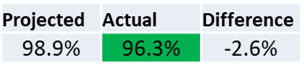 Foreign Government & International Organisations  

The expenditure is at R5.4 million (96.3%) against the Revised Main Appropriation of R5.7 million. Compared to the same period in the prior financial year, an expenditure of R4.8 million (90.5%) was incurred resulting in an increase of 5.8% as a result of exchange rate.

Transfers to international organisations for various subscription fees the Department subscribed to has all been made.  The 2.6% underspent is as a result of the exchange rate at the time of payment processing.

	Public Corporations & Private Enterprises (Cur)
	
	The expenditure is at R45.3 million (41.3%) against the Revised Main Appropriation of R109.6 	million. Compared to the same period in the prior financial year, an expenditure of R23.2 	million (47.8%) was incurred resulting in a decline of 6.5%. The MGE open call for 2021/22 	adjudication process only commenced beginning of August and therefore contribute to the 	decline in expenditure. Touring ventures and Public Art projects are in contracting stages and 	Cultural Events projects adjudication in progress.
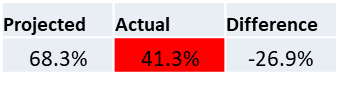 7
EXECUTIVE SUMMARY (Cont…)
Households

	An expenditure of R14.0 million (50.1%) incurred against the Revised Main Appropriation of 	R27.9 million. Compared to the same period in the prior financial year, an expenditure of 	R8.5 million (39.1%) incurred yielding an increase of 11% as a result of leave gratuity pay-outs to officials who took early retirement packages and improvements in claims on ministerial bursaries.
29.6% decline from the projection of 79.7% is due to (Ministerial) bursary holders claiming less than what is estimated (i.e. R100 000).

Non Profit Institutions (Cur)

There is an expenditure of R81.0 million (21.2%) against the Revised Main Appropriation of R382.7 million. Compared to the prior year same period an expenditure of R75.0 million (20.9%) has been incurred, resulting in an increase of just 0.3%. 
 An underspending of 27.1% from the projected expenditure is as a result of the MGE open call for 2021/22 adjudication process which only commenced beginning of August. Touring ventures and Public Art projects are in contracting stages and Cultural Events projects adjudication in progress.
8
EXECUTIVE SUMMARY (Cont…)
Non Profit Institutions (Cap)
 
An expenditure of R13.0 million (25.5%) incurred against the Revised Main Appropriation of R50.8 million.  In the prior year same period an expenditure of R2.5 million (57.0%) was incurred, 	yielding a 31.5% decline.  The 2nd tranche to the Thabo Mbeki Foundation for the construction of the Thabo Mbeki Presidential Library could not be made due to delays in the finalisation of the process to purchase the land by the Foundation.  The Foundation have therefore not been able to fully report on the 1st tranche transferred to them in the prior financial year.

Machinery and equipment

An expenditure of R834 thousand (3.3%)  incurred against the Revised Main Appropriation of R25.2 million. Compared to the same time in the prior financial year the expenditure incurred was R6.5 million (56.5%) bringing about a major decrease of 53.2%  due to high volume procurement of laptops for use by officials working from home during hard lockdown in the prior year, which is no longer  the case in the current year.
	The work relating to the relocation of staff from Regent Place to Sechaba House has commenced and the 	following can be noted:
procurement and installation of cameras is underway;
purchase order issued to SITA for the expansion of the Unified Communications (telephony) Solutions; procurement process by SITA to appoint a service provider to do the implementation still in progress;
network cabling completed by end September, installation of network switches and Wi-Fi access points still in progress. SITA expected to invoice once the project is completed.
9
EXECUTIVE SUMMARY (Cont…)
Heritage Assets

An expenditure of R1.2 million (0.7%) incurred against the Revised Main Appropriation of R153.6 million. In comparison to the prior year same time, expenditure of R1.2 million (0.9%) was incurred.
The 68.2% under spending from the projected expenditure of 68.9% is due to the following:
Enyokeni Cultural Precinct - delay in procurement of the service provider and pre-order assessment report. There was a circular from KZN Treasury indicating that all projects advertised after 12 October 2020 over R2 million are subject to pre-order assessment by Provincial Treasury.
JL Dube  Amphi Theatre - the process to make a payment was initiated in Quarter 2, however transfer documents were finally signed in Q3. The invoice for the balance was not received in Q2 due to the delays on site caused by strikes.
National Archives (HVAC) - the outstanding invoices were not processed. The DPWI did not confirm the validity of the contract. The last Extension of time expired in March 2018.  The DPWI also did not approve the assignment to the new contractor for the past 2 years. 
National Archives (New Building) - the tender for the appointment of a service provider to conduct a feasibility study for the new archives building closed on 27 September 2021. The Bid Evaluation Meeting is planned for the 10 November 2021. 

Software and other intangible assets
	An expenditure of R267 thousands was incurred for the development of a Grants Management System against the 	zero budget, compared to the same time in the prior financial year where there was no expenditure incurred. 

Payments for financial assets 
An expenditure of R25 thousand was incurred versus zero budget. Compared to the same period in the prior financial year an expenditure of R14 thousand was incurred. With the relaxation of lockdown restrictions resulted to open travel, this led to an increase in damages on rented vehicles  and therefore increase in write-off in the current year.
10
DEPARTMENTAL SUMMARY
PER PROGRAMME
12
DEPARTMENTAL SUMMARY 
PER ECONOMIC CLASSIFICATION
14
DEPARTMENTAL SUMMARY 
PER ECONOMIC CLASSIFICATION
15
DEPARTMENTAL SUMMARY 
PER ECONOMIC CLASSIFICATION
16
PROGRAMME 1:  ADMINISTRATION
18
PROGRAMME 1:  ADMINISTRATION
19
PROGRAMME 2:  RECREATION DEVELOPMENT & SPORT PROMOTION
20
PROGRAMME 2:  RECREATION DEVELOPMENT & SPORT PROMOTION
21
PROGRAMME 3:  ARTS & CULTURAL PROMOTION & DEVELOPMENT
22
PROGRAMME 3:  ARTS & CULTURAL PROMOTION & DEVELOPMENT
23
PROGRAMME 4:  HERITAGE PROMOTION & PRESERVATION
24
PROGRAMME 4:  HERITAGE PROMOTION & PRESERVATION
25
THANK YOU